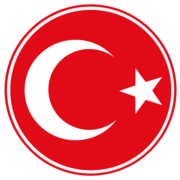 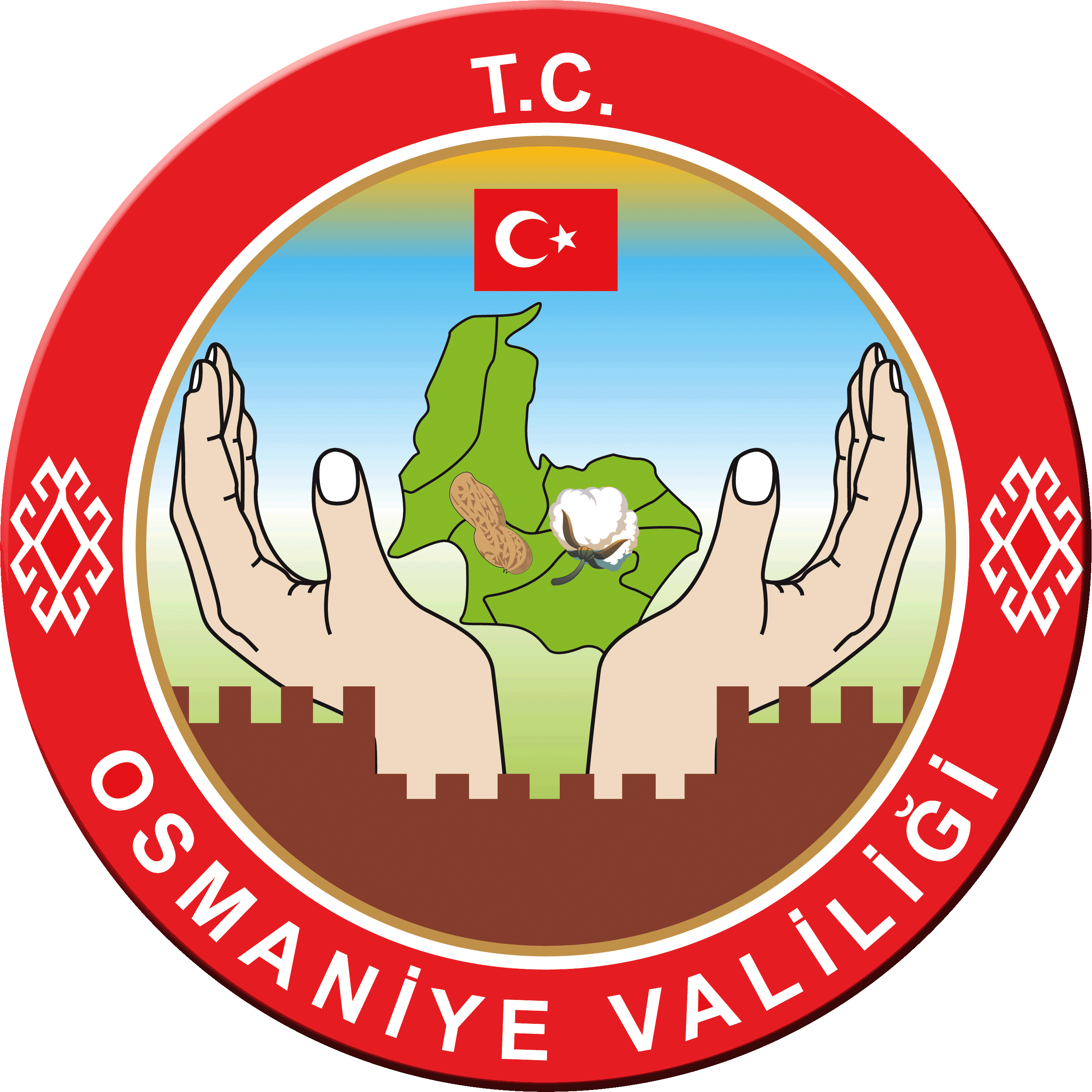 T.C.
OSMANİYE VALİLİĞİ
KURUM ADI 
(ve varsa LOGO)

İL KOORDİNASYON KURULU
I. TOPLANTISI        
9 OCAK 2024 
PERŞEMBE
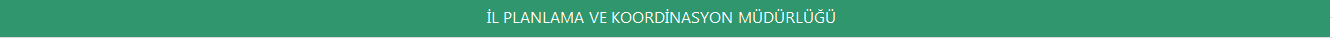 Yatırımcı Kuruluş Dönem Raporu
(2025 YILI 1. TOPLANTISI)
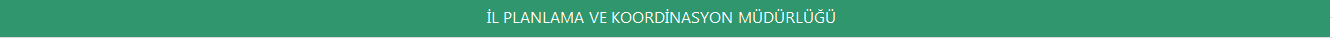 Yatırım Projeleri İzleme Raporu
(2025 YILI 1. TOPLANTISI )
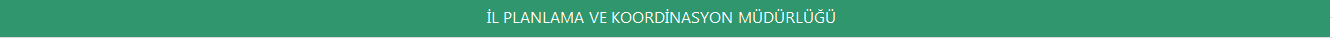 Projeler İtibariyle Bilgi , Açıklama ve Görseller
PROJEYE AİT GÖRSEL UNSUR EKLEYİNİZ
PROJEYE AİT GÖRSEL UNSUR EKLEYİNİZ
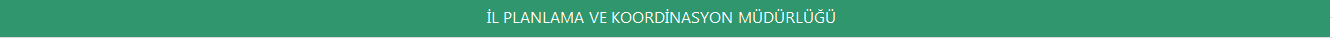 Sorunlar, İhtiyaçlar ve Koordinasyon Gerektiren Hususlar
EK-4
NOT: İlgili proje  numarası ve adı belirtilmesi gerekmektedir.
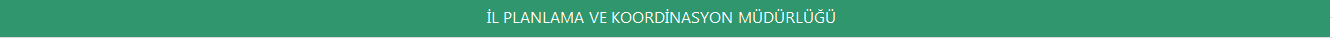 Sektörler ve Alt Sektörleri
EK-5
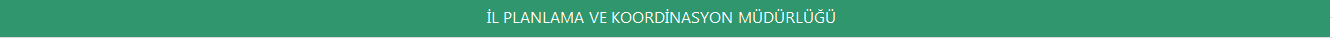 EK-6
Koordinasyon Kurulu İçin İletişim Bilgileri
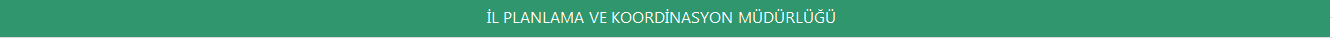